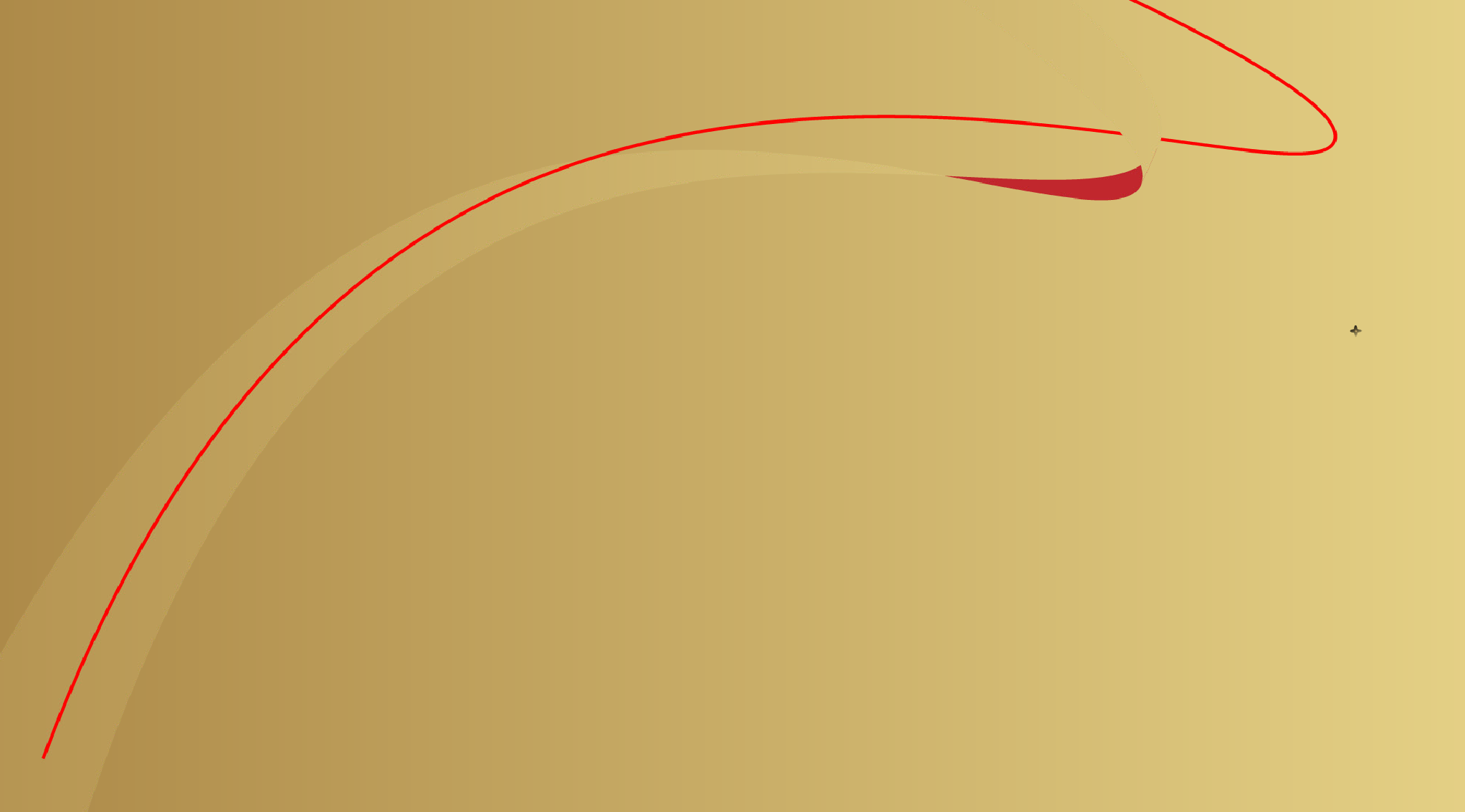 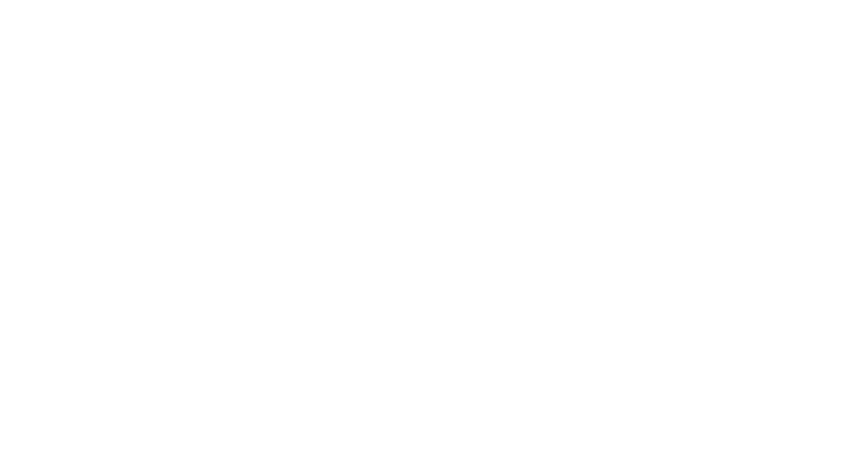 «Оценка компетенций педагогов в контексте эффективности воспитательной деятельности»

МБОУ Вельяминовская Сош 
имени Заслуженного пилота Российской Федерации, 
кавалера трех орденов мужества
 Леонида Семеновича Филина 
Карачевского района Брянской области
Филина Любовь Вячеславовна
Директор МБОУ Вельяминовская СОШ им. Л.С.Филина
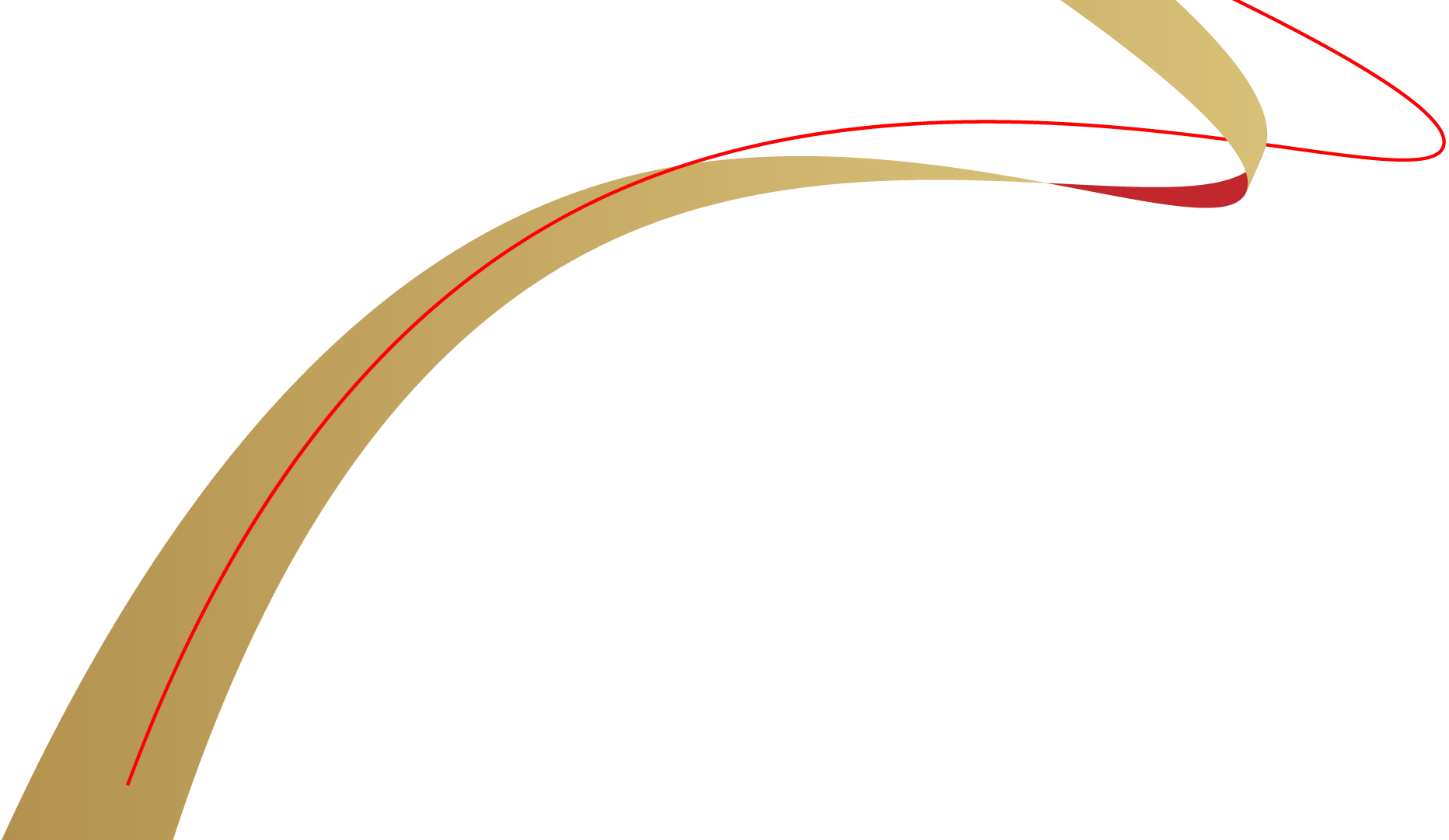 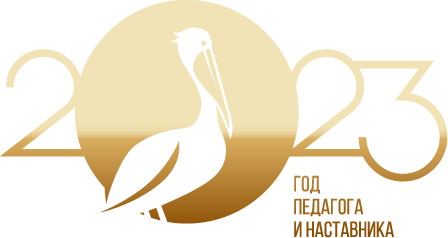 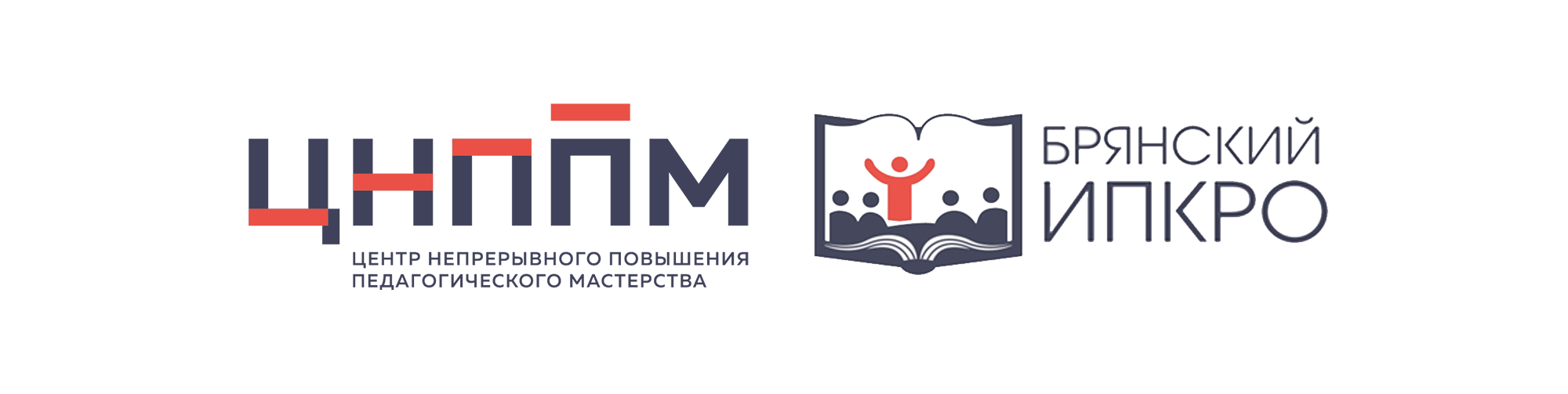 Оценка компетенций педагогов в контексте эффективности воспитательной деятельности
Воспитывает все: люди, вещи, явления, но прежде всего и дольше всего — люди. 
Из них на первом месте — родители и педагоги.
                                                                   Антон Семенович Макаренко
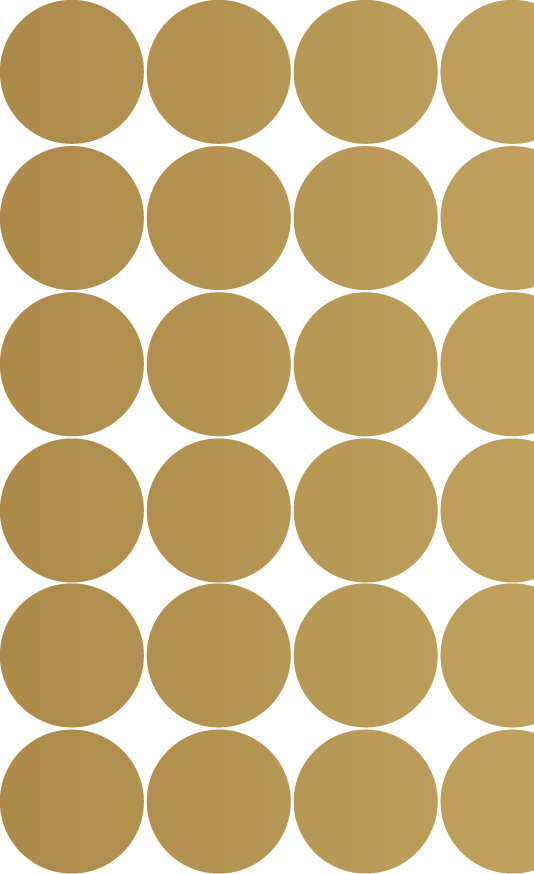 Кадровые ресурсы Оценки компетенций
Оценка компетенций через оценку  эффективности воспитательной деятельности
Мониторинг эффективности воспитательной деятельности
Алгоритм работы
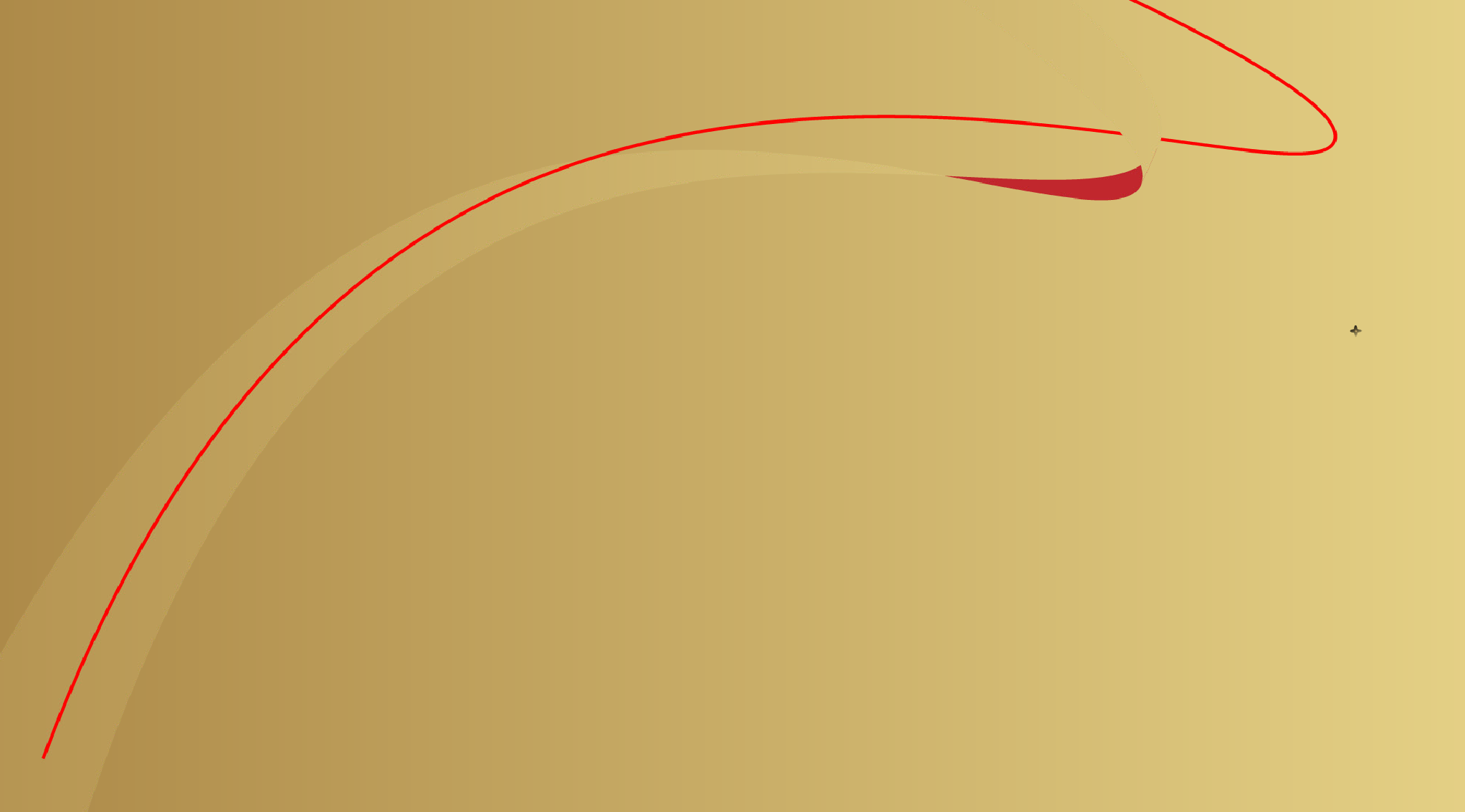 Анкета для проведения социологического опроса руководителей общеобразовательных организацийЦель: оценка удовлетворенности и вовлеченности в воспитательную деятельность в образовательных организациях.
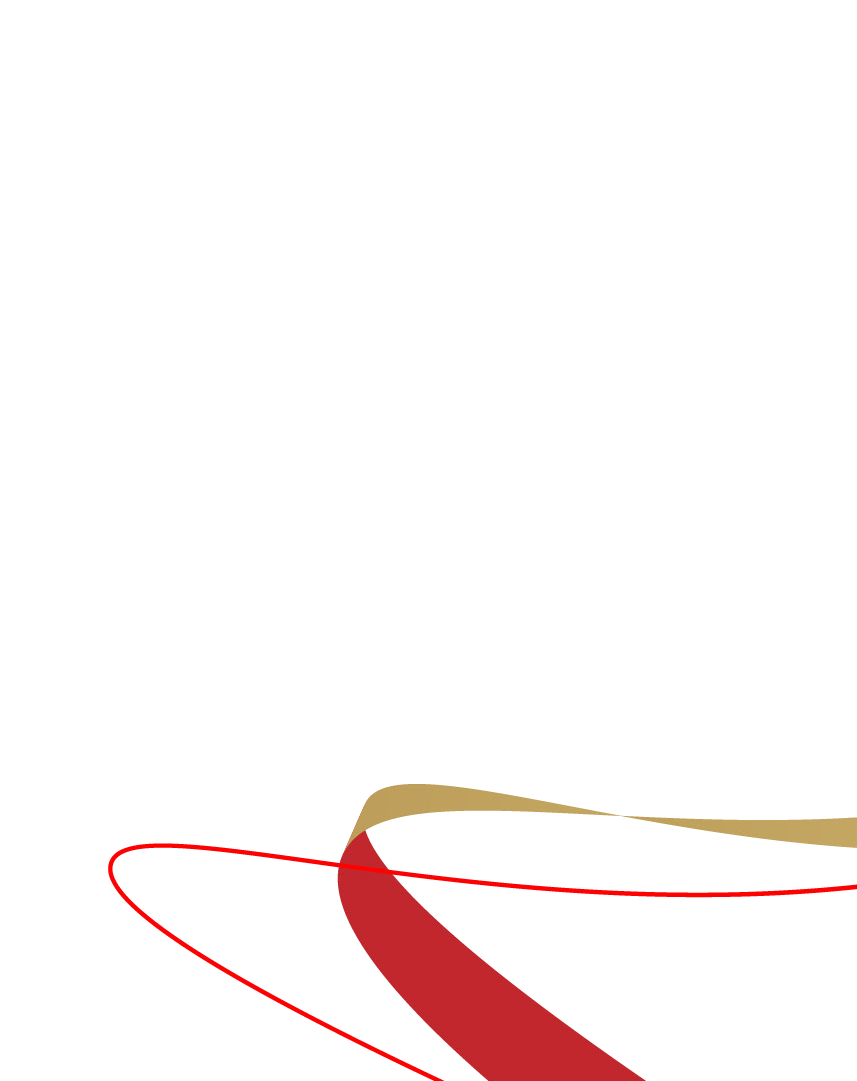 Часть 1. Удовлетворенность воспитательной деятельностью  
(24 вопроса)
Часть 2. Вовлеченность в воспитательную деятельность ( 6 вопросов)
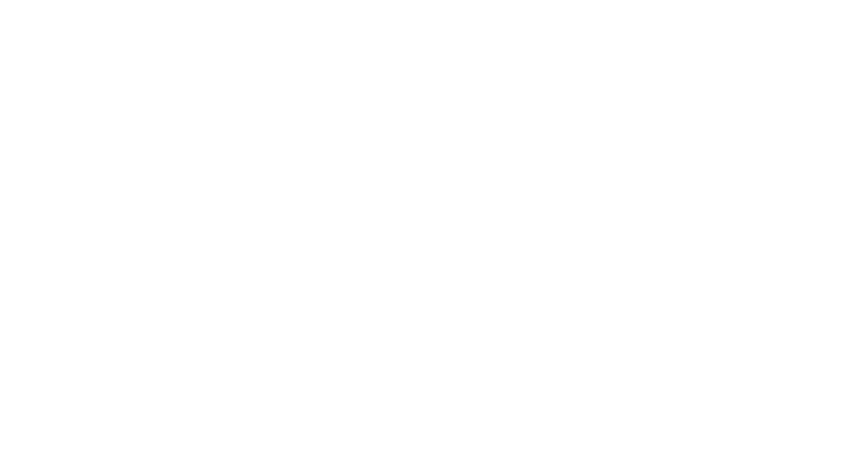 Нравится ли Вам в целом Ваша работа?
Устраивает ли Вас система повышения квалификации в сфере воспитательной деятельности? 
. Часто ли Вы сталкиваетесь с нехваткой компетенций, необходимых для осуществления воспитательной деятельности у педагогов в Вашей образовательной организации?
Как часто повышают свою квалификацию в сфере воспитания педагогические работники Вашей школы?
Как в целом Вы можете оценить эффективность воспитания в вашей школе?
Отметьте те отчетные документы, которые Вы требуете от учителей, выполняющих функцию классного руководства в рамках своей профессиональной деятельности в текущем учебном году
Оцените степень удовлетворенности приведенными ниже характеристиками воспитательной деятельности применительно к Вашей школе
Отметьте 1-3 самых актуальных проблем, которые, на Ваш взгляд, стоят перед Вашей образовательной организацией в плане обеспечения воспитательной деятельности?
Какие виды деятельности школьников наиболее часто используются в воспитательной работе в Вашей школе?
Какие формы взаимодействия с родителями (законными представителями) обучающегося обычно используется в Вашей школе?
Вовлекаются ли обучающиеся Вашей школы в волонтерскую деятельность?
Вовлекаются ли обучающихся Вашей школы в реализацию социально-значимых проектов?
Вовлекаются ли обучающихся в работу Российского движения детей и молодежи? 
Функционируют ли в Вашей школы органы ученического самоуправления
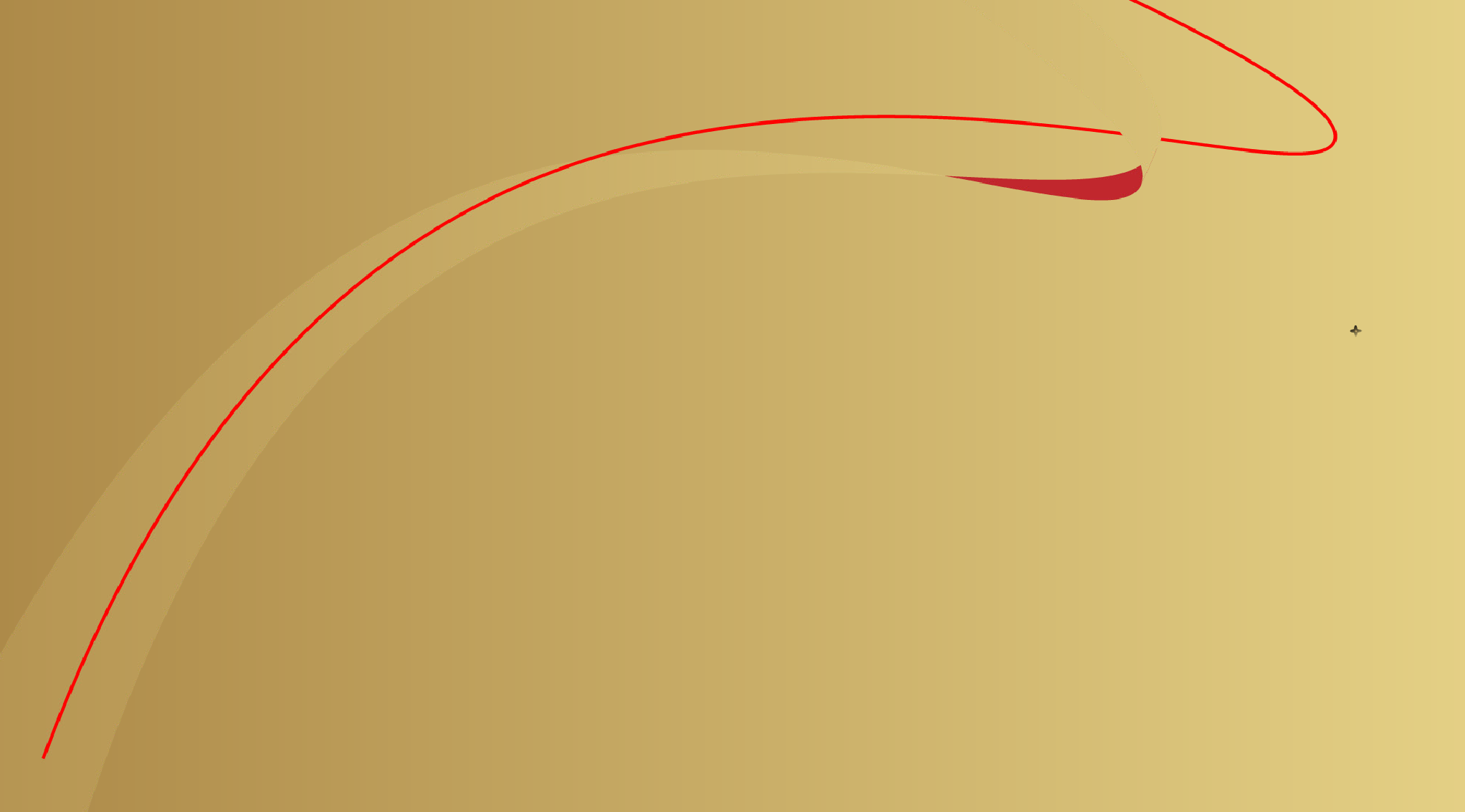 Анкета для проведения социологического опроса учителейЦель: оценка удовлетворенности и вовлеченности в воспитательную деятельность в образовательных организациях.
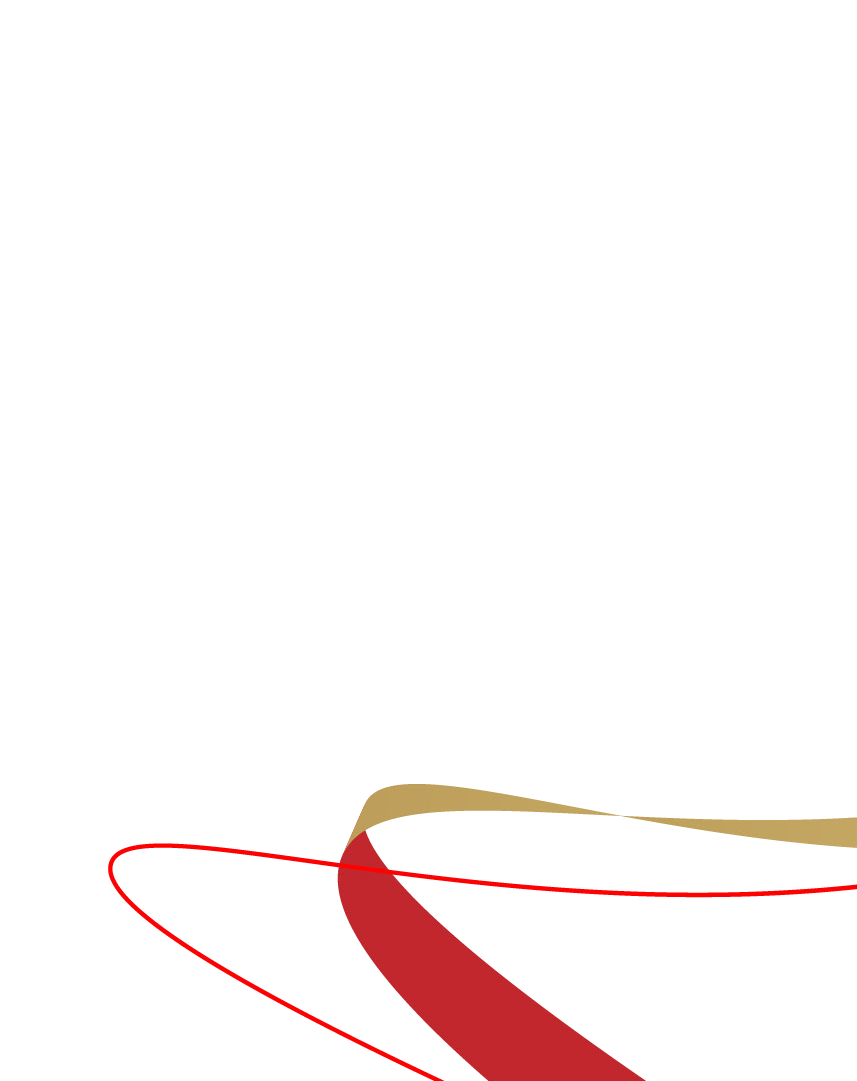 Часть 1. Удовлетворенность воспитательной деятельностью (23 вопроса)
Часть 2. Вовлеченность в воспитательную деятельность 
(6 вопросов)
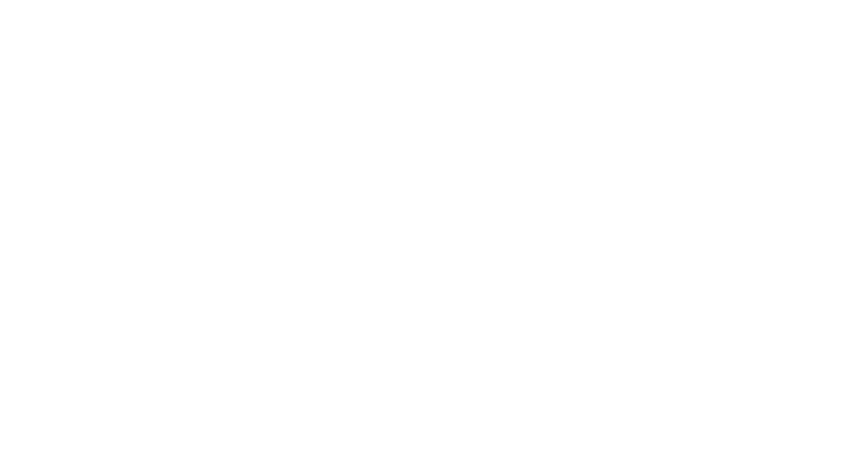 Нравится ли Вам в целом Ваша работа?
Испытываете ли Вы желание сменить работу?
Как в целом Вы можете оценить качество современного воспитательного процесса?
Обеспечивает ли инфраструктура Вашей школы решение воспитательных задач?
Предоставляет ли Вам школа все необходимые методические материалы для осуществления воспитательной деятельности в достаточном количестве?
Осуществляете ли Вы взаимодействие с советником директора по воспитанию?
. Как Вы относитесь к содержанию рабочей программы воспитания
Как вы относитесь к содержанию современных учебников с точки зрения решения воспитательных задач?
Как Вы относитесь к проводимым в системе образования научно-методических мероприятий по вопросам воспитания
Как Вы относитесь к содержанию «уроков о важном»?
Нравится ли Вам новая традиция, связанная с поднятием государственного флага?
Какие факторы, определяющие качество воспитательной деятельности для Вас наиболее значимыми? (выберите 3 наиболее значимых). 
. Как вы оцениваете уровень Вашей документарной нагрузки
Выделите те виды учебной и внеучебной деятельности школьников, которые Вы регулярно используете в своей воспитательной работе? (выберите один или несколько вариантов
Какие формы взаимодействия с родителями (законными представителями) обучающегося Вы обычно используете в своей работе? 
Вовлекаете ли Вы обучающихся в волонтерскую деятельность?
Вовлекаете ли Вы обучающихся в реализацию социально-значимых проектов?
Вовлекаете ли Вы обучающихся в работу Российского движения детей и молодежи?
Функционируют ли в Вашей школы органы ученического самоуправления?
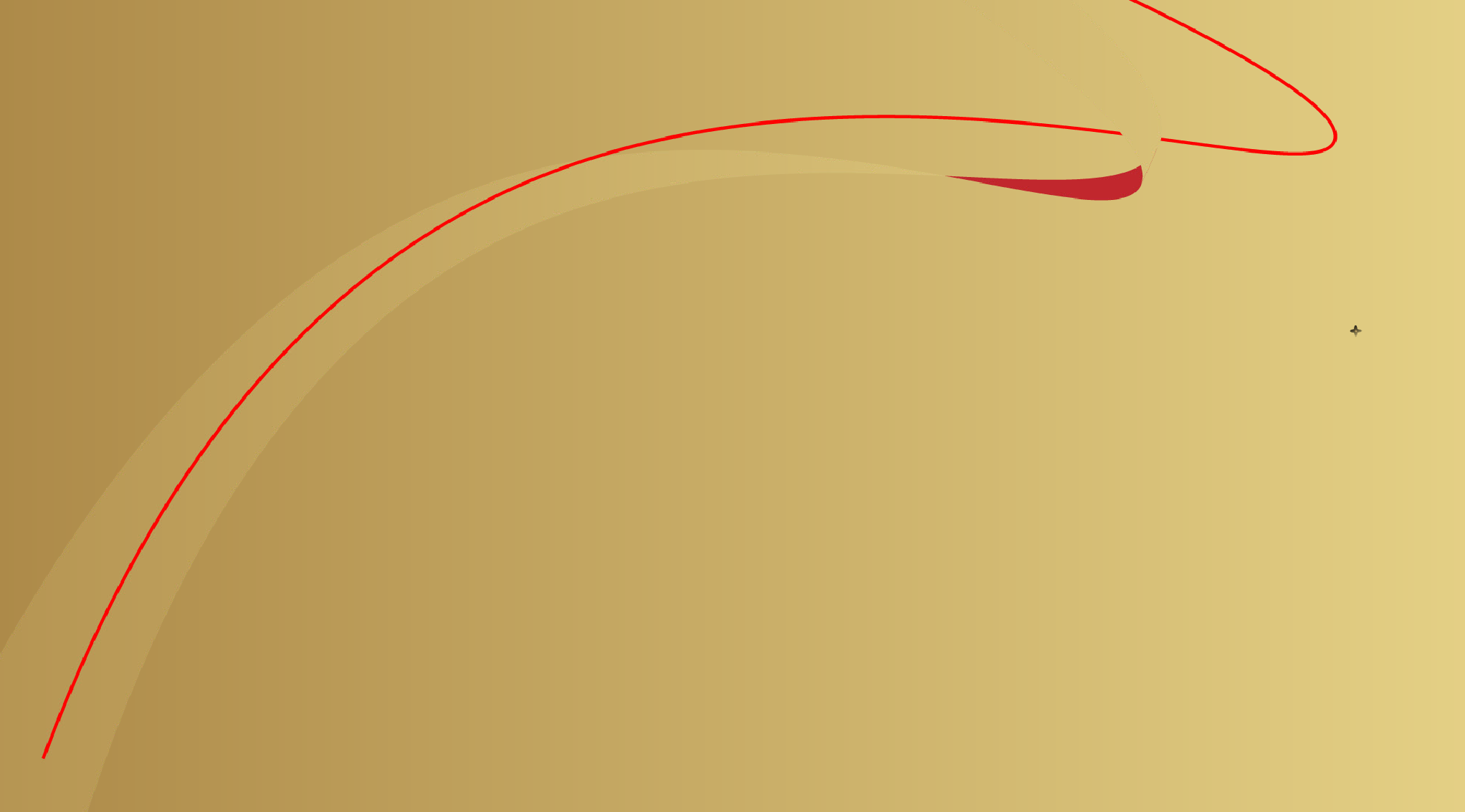 Анкета для проведения социологического опроса обучающихсяЦель: оценка удовлетворенности и вовлеченности в воспитательную деятельность в образовательных организациях.
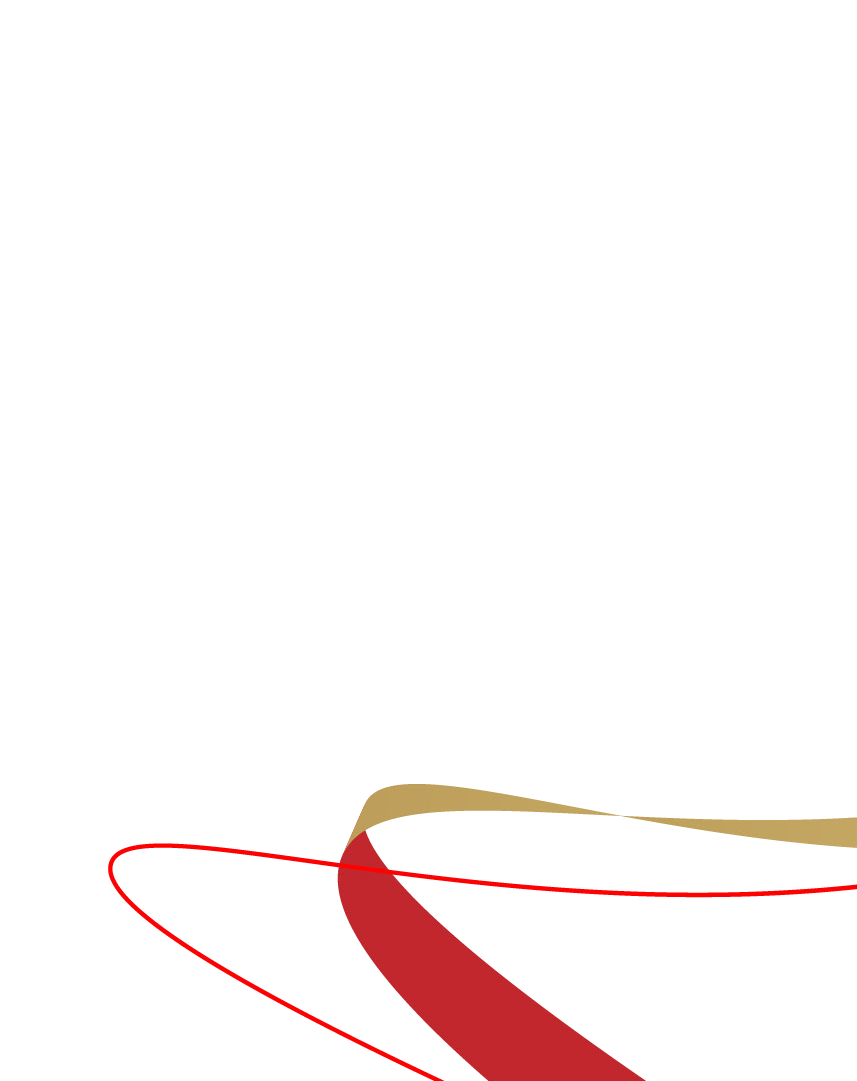 Часть 1. Удовлетворенность воспитательной деятельностью 
(19 вопросов)
Часть 2. Вовлеченность в воспитательную деятельность
(9 вопросов)
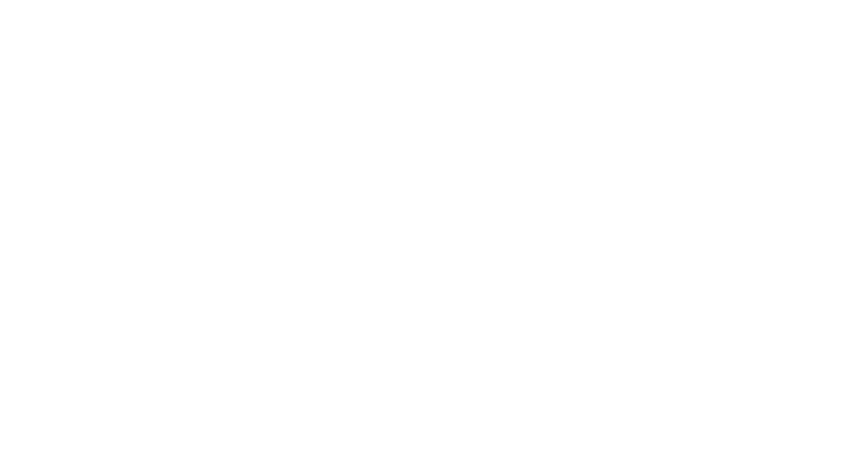 * Нравится ли Вам посещать внеклассные мероприятия?
Нравится ли Вам новая традиция, связанная с поднятием государственного флага? 
Вызывают ли у Вас интерес темы, обсуждаемые на «уроках о важном»? 
Выберите эмоциональное состояние, возникающее у Вас в процессе участия во внеклассных мероприятиях (можно выбрать несколько вариантов
Комфортно ли Вы себя чувствуете в классе и школе? 
Сталкивались ли Вы в вашей школе с буллингом?
Нравится ли Вам Ваш классный руководитель?
Помогает ли Вам классный руководитель в решении проблем, которые возникают у Вас в процессе учебы?
Помогают ли Вам знания, полученные на классных часах и других мероприятиях в реальной жизни? 
Приходилось ли Вам общаться с советником директора по воспитанию?
Какие факторы школьной жизни для Вас наиболее значимыми? 
. Отметьте 1-3 самых актуальных проблем, которые Вас беспокоят Вашей школе
Принимаете ли Вы участие во внеклассных мероприятиях (экскурсии, соревнования и пр.)? 
Бывали ли случаи, когда Вы пропускали внеклассные мероприятия без уважительной причины? 
Какие внеклассные мероприятия вы любите посещать больше всего?
Участвуете ли Вы в волонтерской деятельности?
Участвуете ли в реализации социально-значимых проектов?
Участвуете ли Вы в работе Российского движения детей и молодежи?
Чем Вы занимаетесь на внеклассных мероприятиях
Приходится ли Вам готовится к внеклассным мероприятиям? 
Участвуете ли Вы в работе органов ученического самоуправления школы?
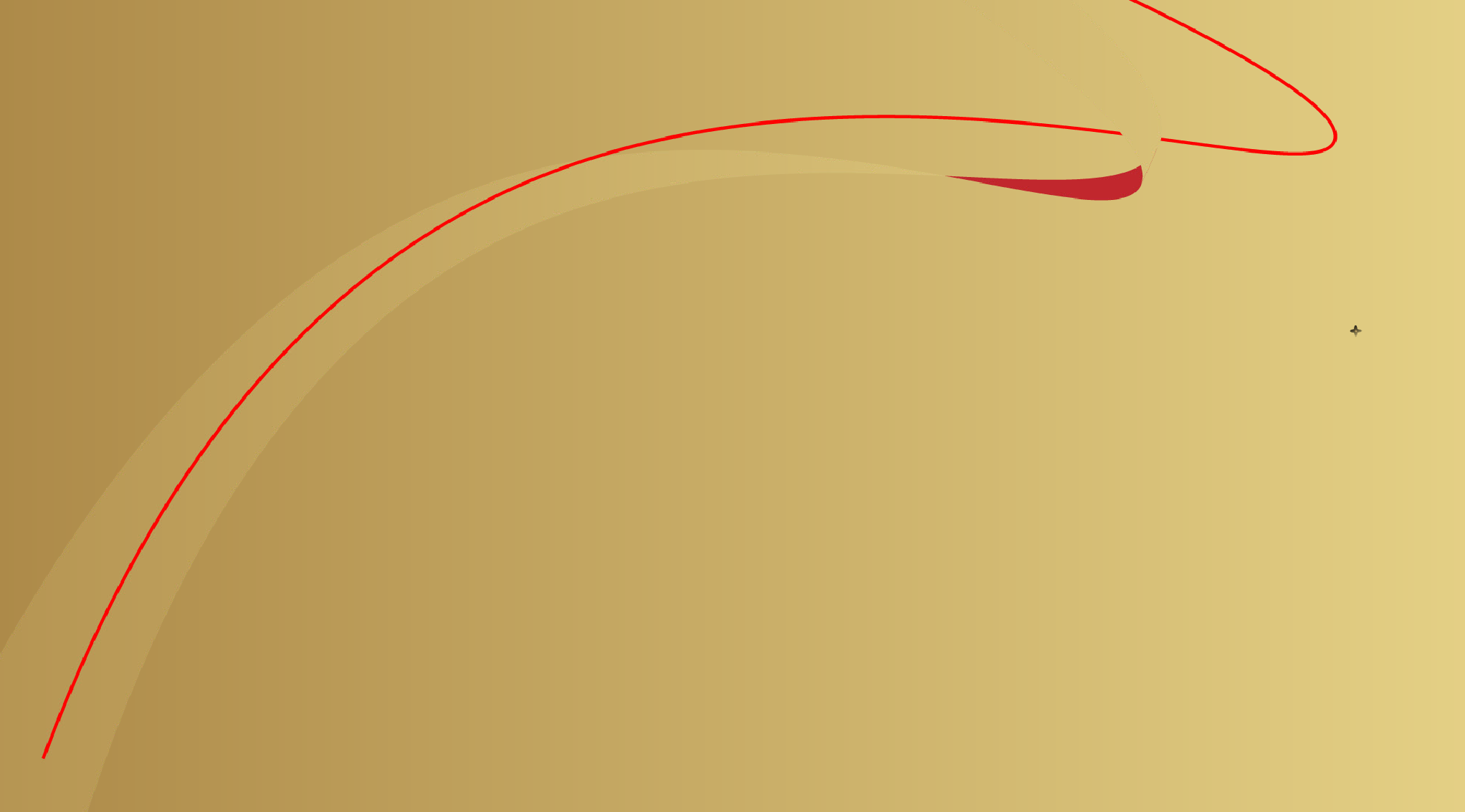 Анкета для проведения социологического опроса родителей/законных представителей обучающихсяЦель: оценка удовлетворенности и вовлеченности в воспитательную деятельность в образовательных организациях.
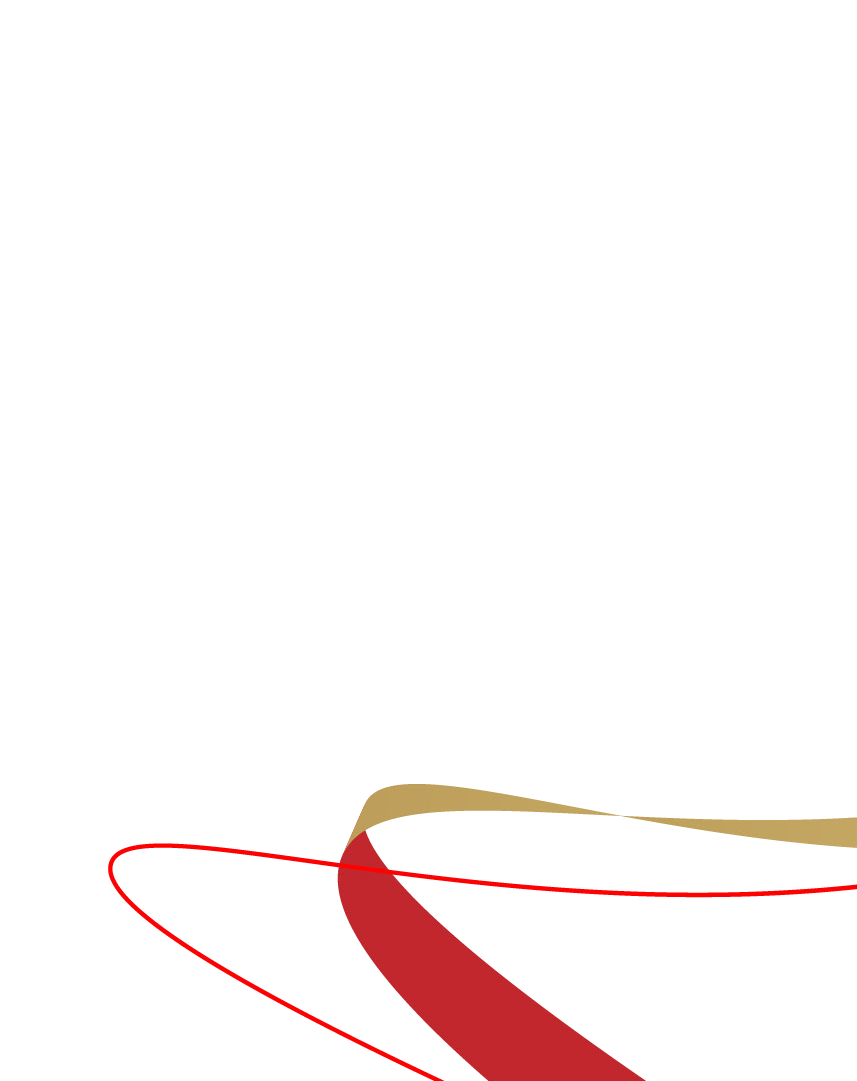 Часть 1. Удовлетворенность воспитательной деятельностью
 (21 вопрос)
Часть 2. Вовлеченность в воспитательную деятельность
(6 вопросов)
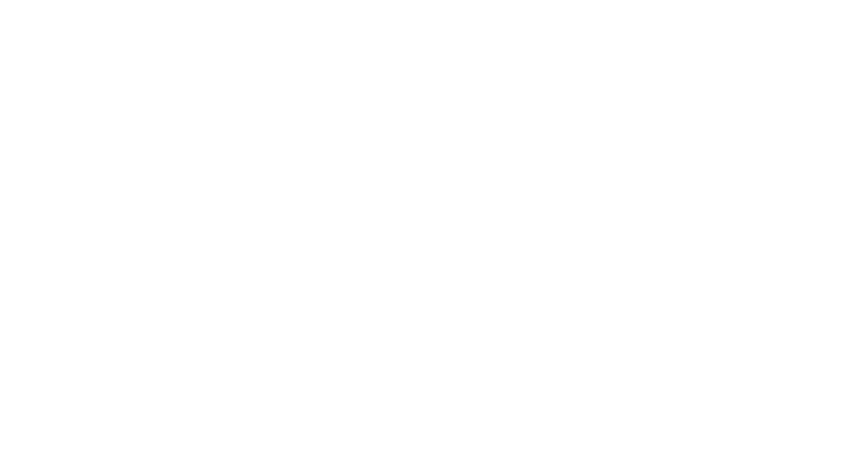 Вопросы
Возникает ли у Вас желание сменить школу?
Как в целом Вы можете оценить качество системы воспитания в вашей школе? 
Как Вы оцениваете эффективность деятельности классного руководителя Вашего ребенка? 
Как Вы получаете информацию об обучении ребенка (основной способ)?
Как Вы относитесь к содержанию «уроков о важном»?
Нравится ли Вам новая традиция «поднятие государственного флага»
Выберите эмоциональное состояние, возникающее у Вашего ребенка в процессе обучения в школе (можно выбрать несколько вариантов)
Сталкивался ли Ваш ребенок в школе с буллингом?
Помогает ли Вам классный руководитель в решении проблем, которые возникают у Вашего ребенка в процессе учебы?
Какие факторы, определяющие качество воспитательной деятельность для Вас наиболее значимыми? (выберите 3 наиболее значимых).
Отметьте 1-3 самых актуальных проблемы, которые, на Ваш взгляд, стоят перед образовательной организацией, в которой учится ваш ребенок?
Вопросы
Принимаете ли Вы участие в подготовке ребенка к внеклассным мероприятиям? 
Участвуете ли Вы вместе с Вашим ребенком во внеклассных мероприятиях?
Участвует ли Ваш ребенок в волонтерской деятельности?
Участвует ли Ваш ребенок в реализации социально-значимых проектов?
Участвует ли Ваш ребенок в работе Российского движения детей и молодежи?
Как Вы относитесь к количеству внеклассных мероприятий, проводимых в Вашей школе?
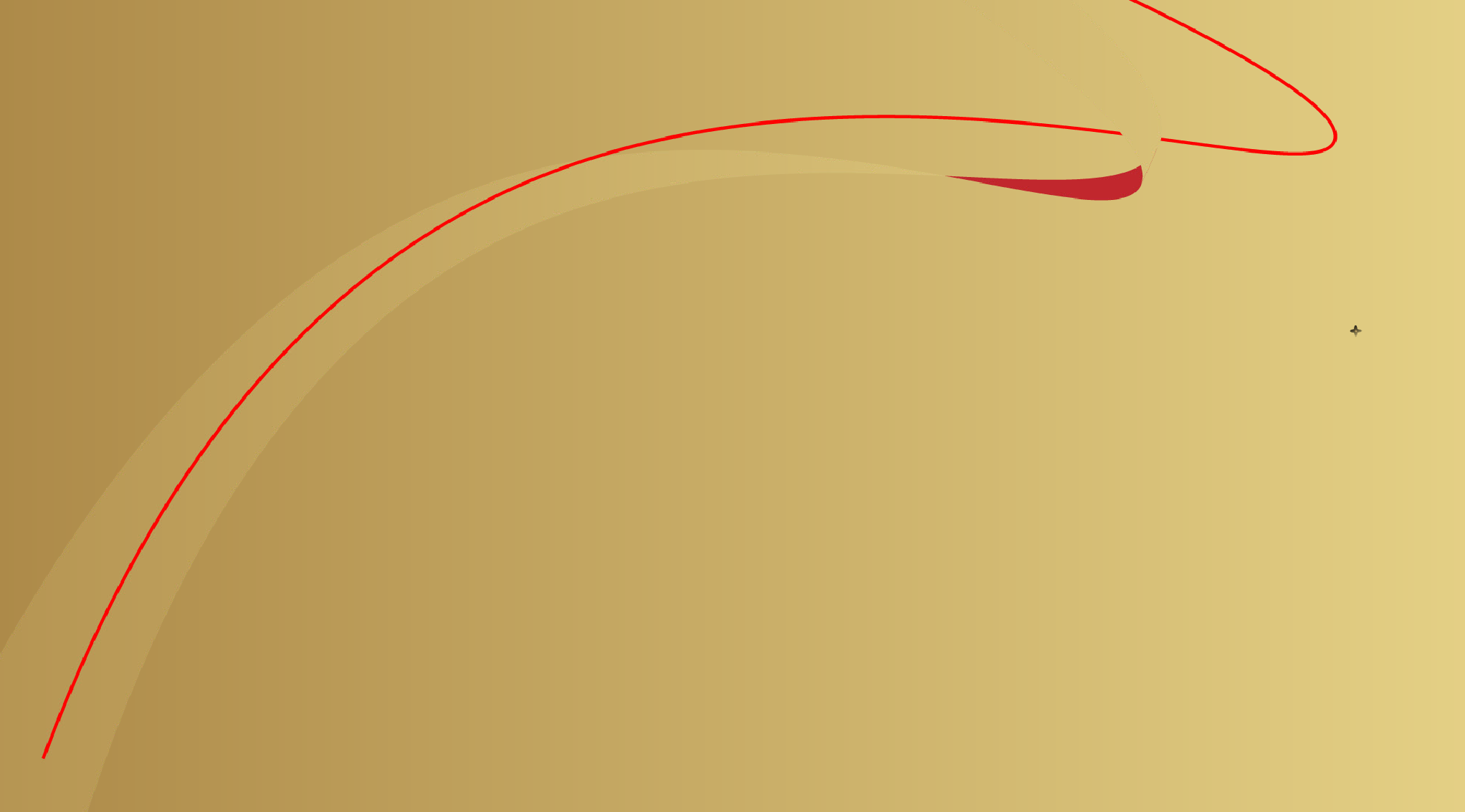 Диагностическая работа оценки компетенций, необходимых для осуществления воспитательной деятельности работниками образовательных организацийСтруктура
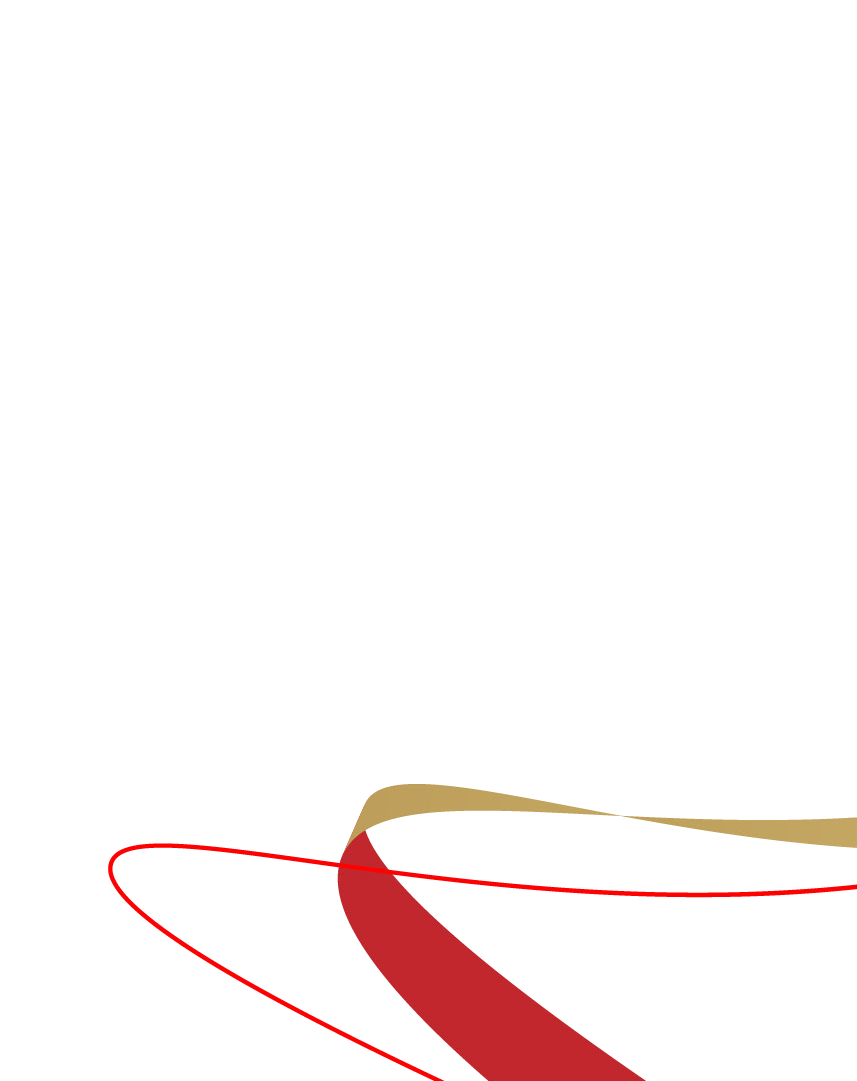 Часть 1
Часть 2
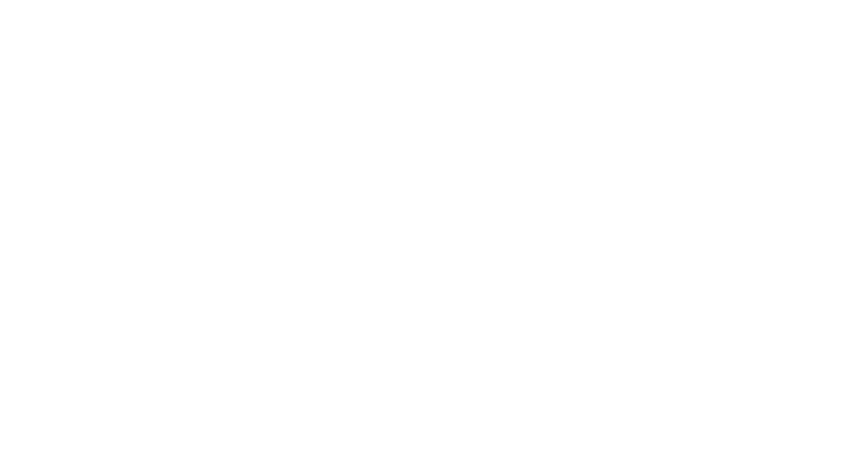 Цель: оценка сформированных навыков, необходимых для осуществления воспитательной деятельности в образовательной организации
12 заданий
Примерные задания
Задание 8 Прочитайте текст и установите последовательность. Профилактическая работа по адаптации и социализации обучающихся с девиантным поведением в образовательной организации предполагает организацию для них развивающей среды. Определите наиболее эффективную последовательность действий по организации развивающей среды для обучающегося с девиантным поведением.
 1. Педагог знакомит обучающегося и родителей (законных представителей) с работой спортивной секции.
2. Педагог определяет круг интересов обучающегося с целью определения для него сферы дополнительного образования.
 3. Педагог приводит обучающегося на занятие (возможно сопровождение первые два-три занятия) и в дальнейшем контролирует его посещение.
 4. Педагог вовлекает обучающегося в активную спортивную деятельность, помимо тренировок проводит «Веревочный курс» - набор коллективных, спортивных, туристических, психологических упражнений по преодолению разнообразных препятствий и трудностей 
5. Педагог планирует мероприятия, направленные на привлечение обучающегося в спортивную секцию Запишите в таблицу соответствующую последовательность цифр слева направо:
Цель: оценка знаний федеральных нормативных правовых актов, определяющих требования к осуществлении воспитательной деятельности
5 заданий
Примерные задания
Задание 3. Прочитайте текст и выберите все правильные варианты ответа. Какими принципами в своей деятельности руководствуется Российское движение детей и молодежи (Федеральный закон № 261 «О российском движении детей и молодежи» от 14 июля 2022 г.)?
 1. Добровольность участия в Движении
 2. Общественно-полезный характер деятельности участников Движения
 3. Учет индивидуальных особенностей участников Движения
 4. Опора на положительные качества участников Движения 
5. Уважение прав и свобод участников Движения
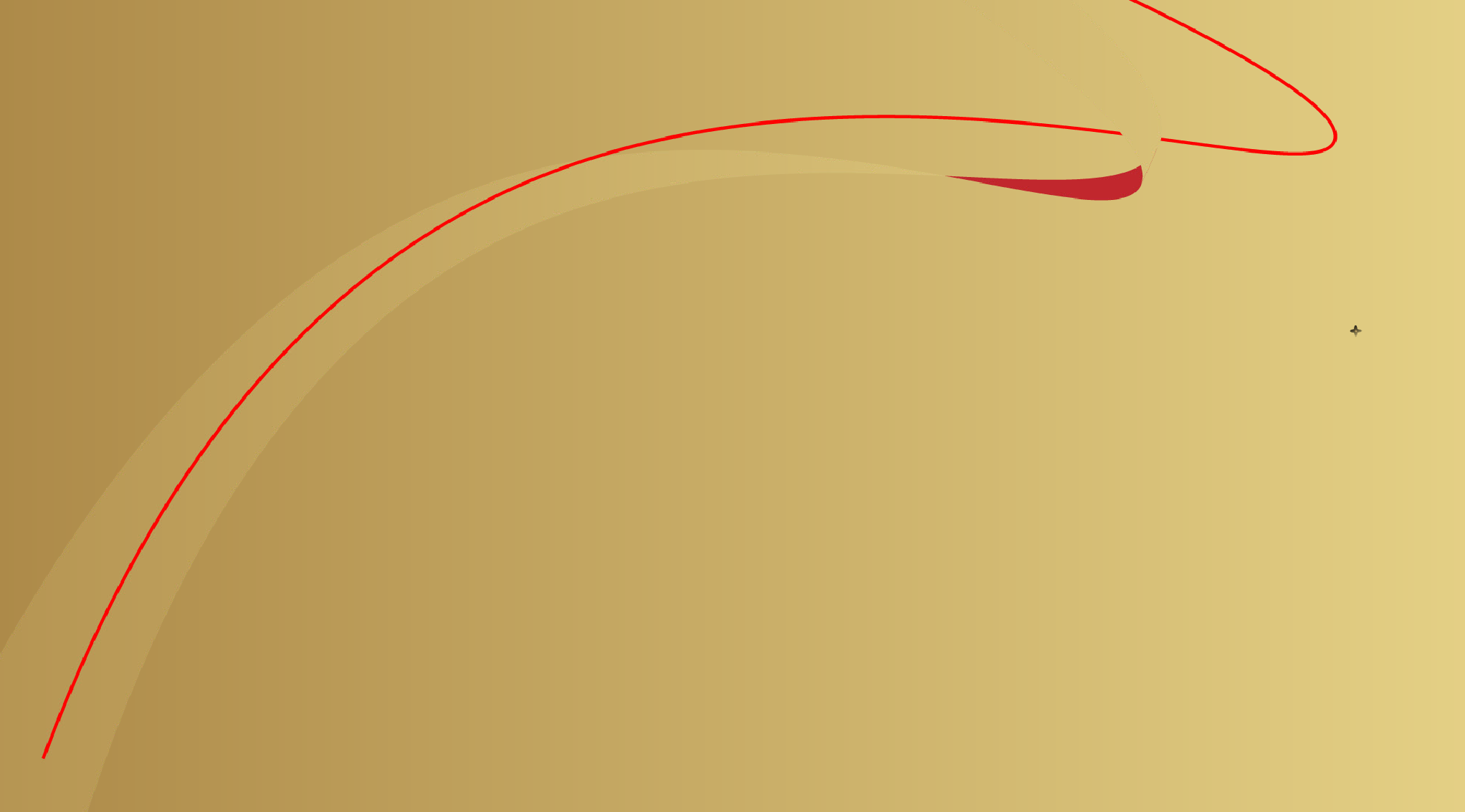 Диагностическая работа оценки компетенций, необходимых для осуществления воспитательной деятельности работниками образовательных организаций
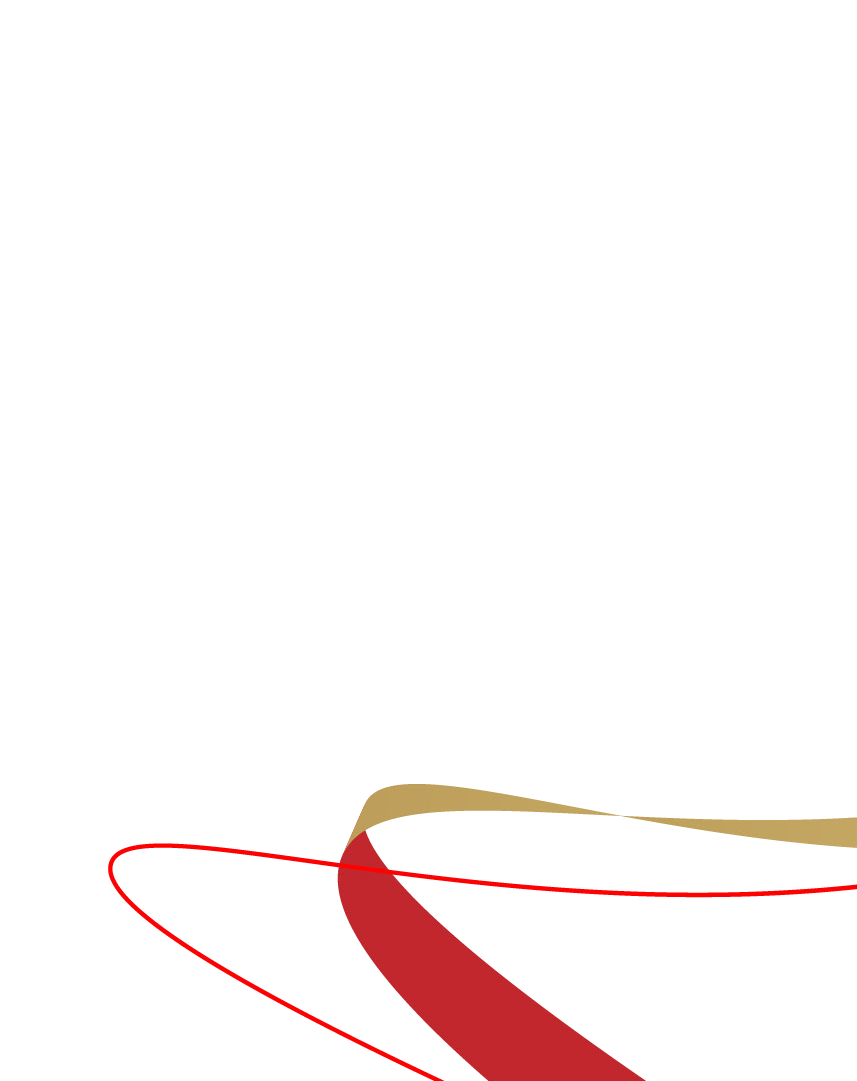 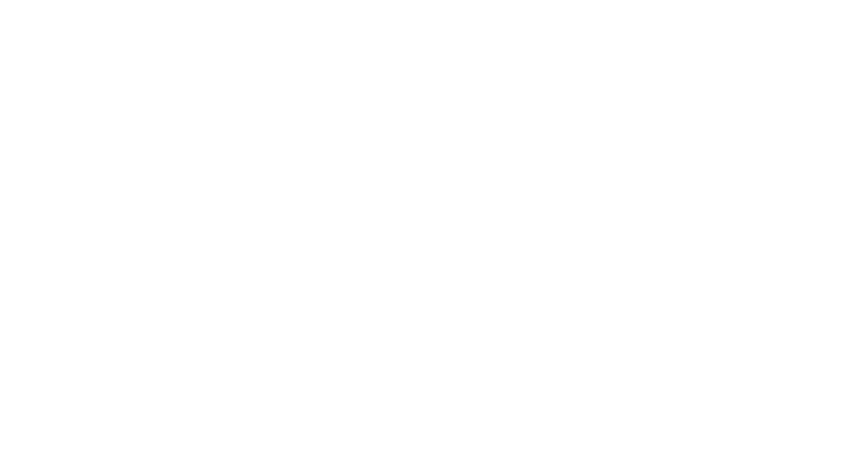 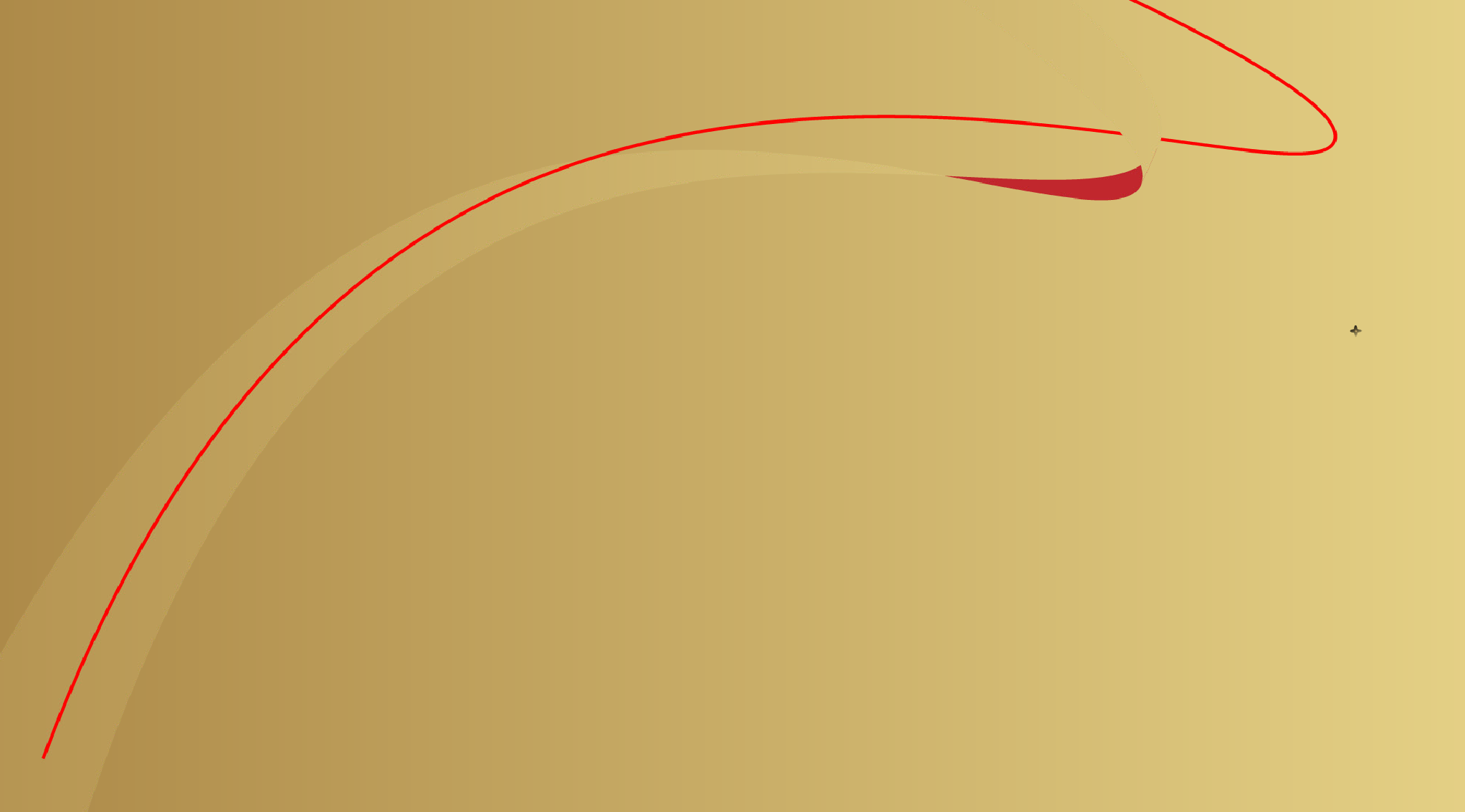 Психологическое тестирование участников оценки компетенций (обучающиеся 8-11 классов)Критерии
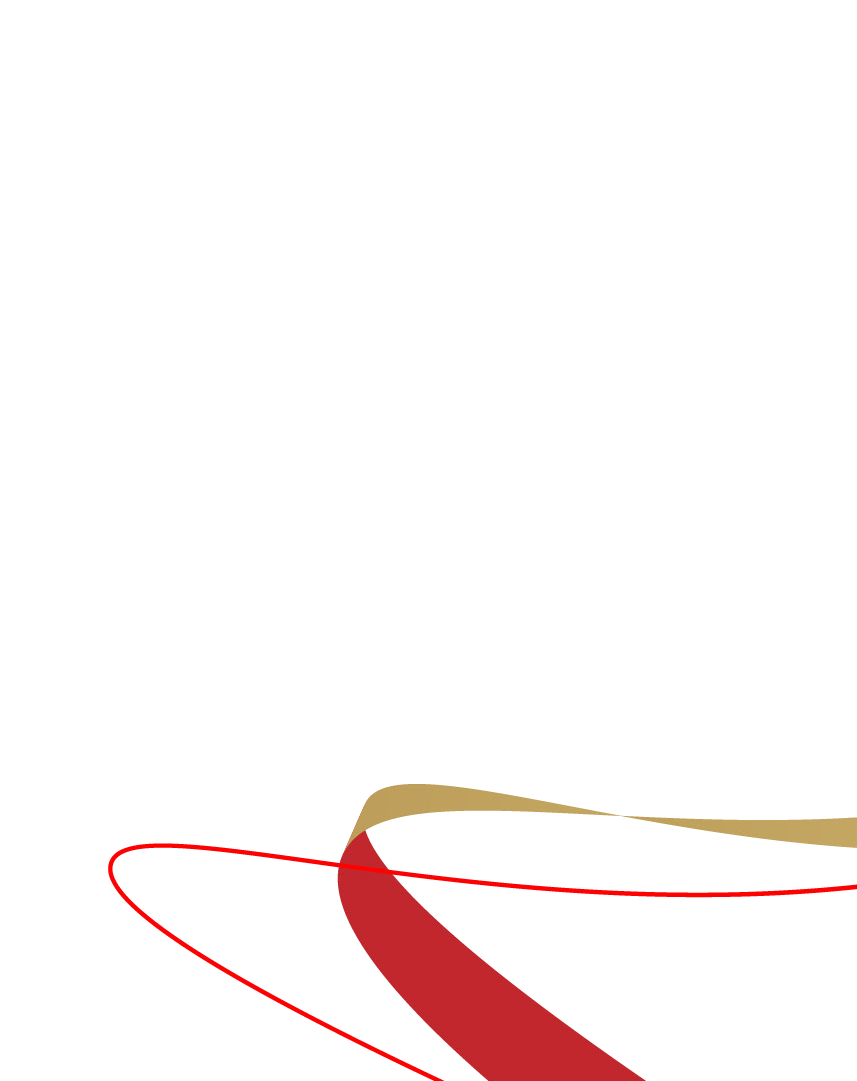 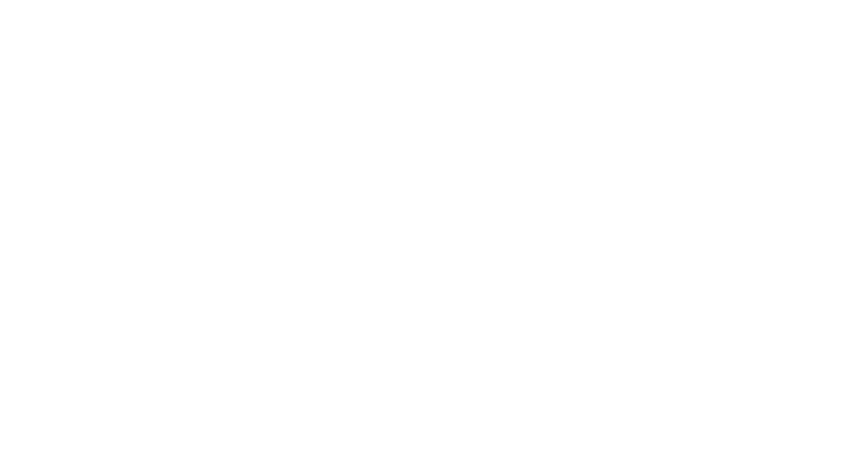 Для каждого из 8 направлений воспитания  определены целевые ориентиры результатов воспитания (основания ПРИМЕРНАЯ РАБОЧАЯ ПРОГРАММА ВОСПИТАНИЯ ДЛЯ ОБЩЕОБРАЗОВАТЕЛЬНЫХ ОРГАНИЗАЦИЙ)
Тестирование - 64 задания; всего 2 комплекта = 128 заданий
Общие по тесту
0-21 низкий уровень сформированности личностных результатов
22-50 базовый уровень  сформированности личностных результатов
51- 72 высокий показатель сформированности личностных результатов
Профиль личностных результатов с определением специфики интерпретации результатов
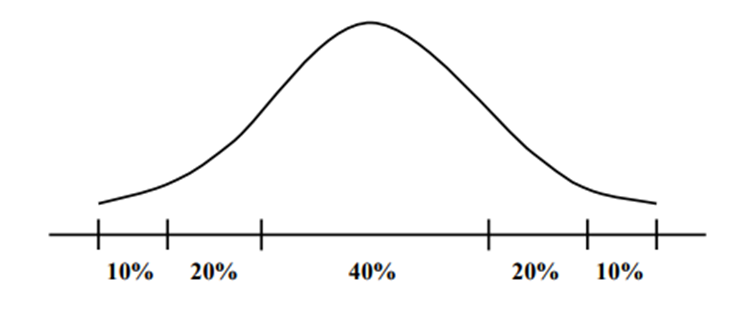 Разработаны предварительные нормы выполнения тестовых заданий с помощью метода вынужденного распределения (forced distribution) с опорой на кривую нормального распределения. Система включают три оценочные категории: ―низкий, ―базовый и ―высокий - и процентные ставки распределения, соответственно, - 30%, 40% и 30%.
Оценка
Показатели мониторинга
4 критерия 
21 показатель 

3 уровня эффективности воспитательной деятельности

Мах – 23 балла
Рекомендации по повышению эффективности воспитательной деятельности
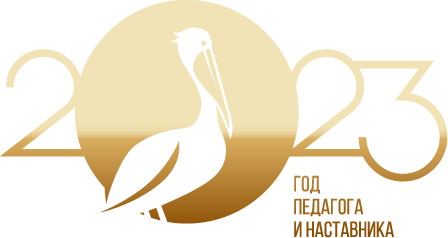 Результаты мониторинга эффективности воспитательной деятельности
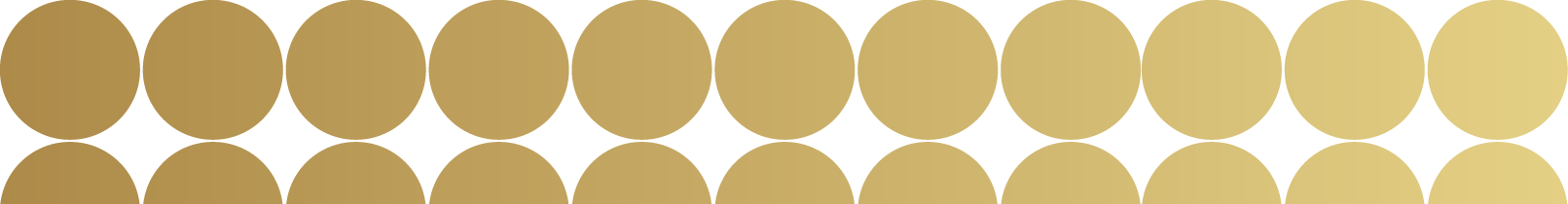 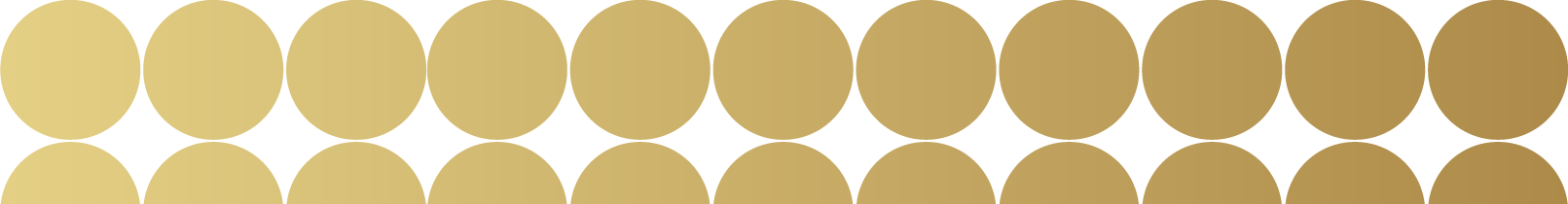 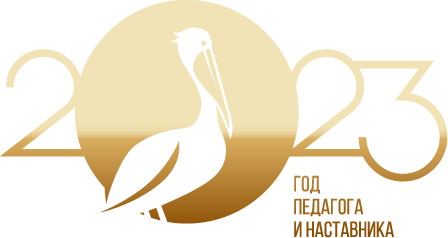 Результаты мониторинга эффективности воспитательной деятельности
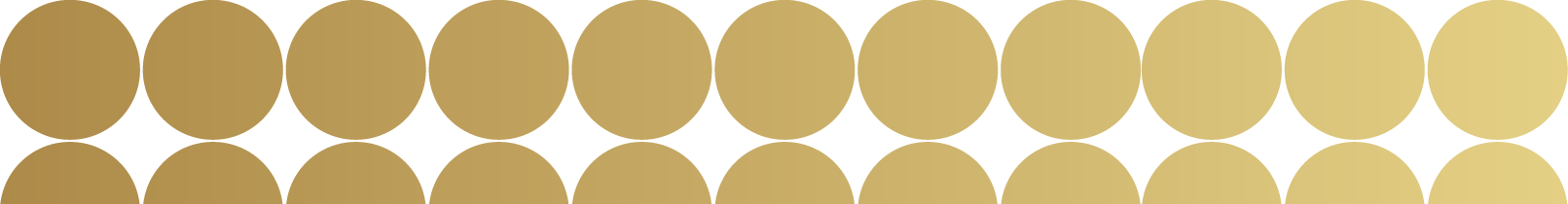 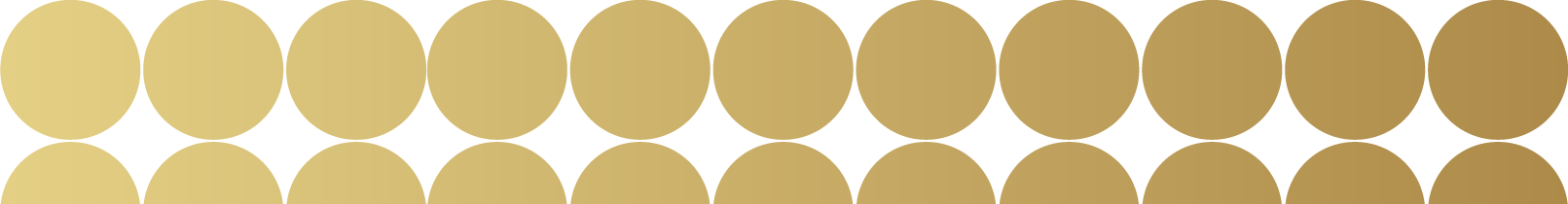 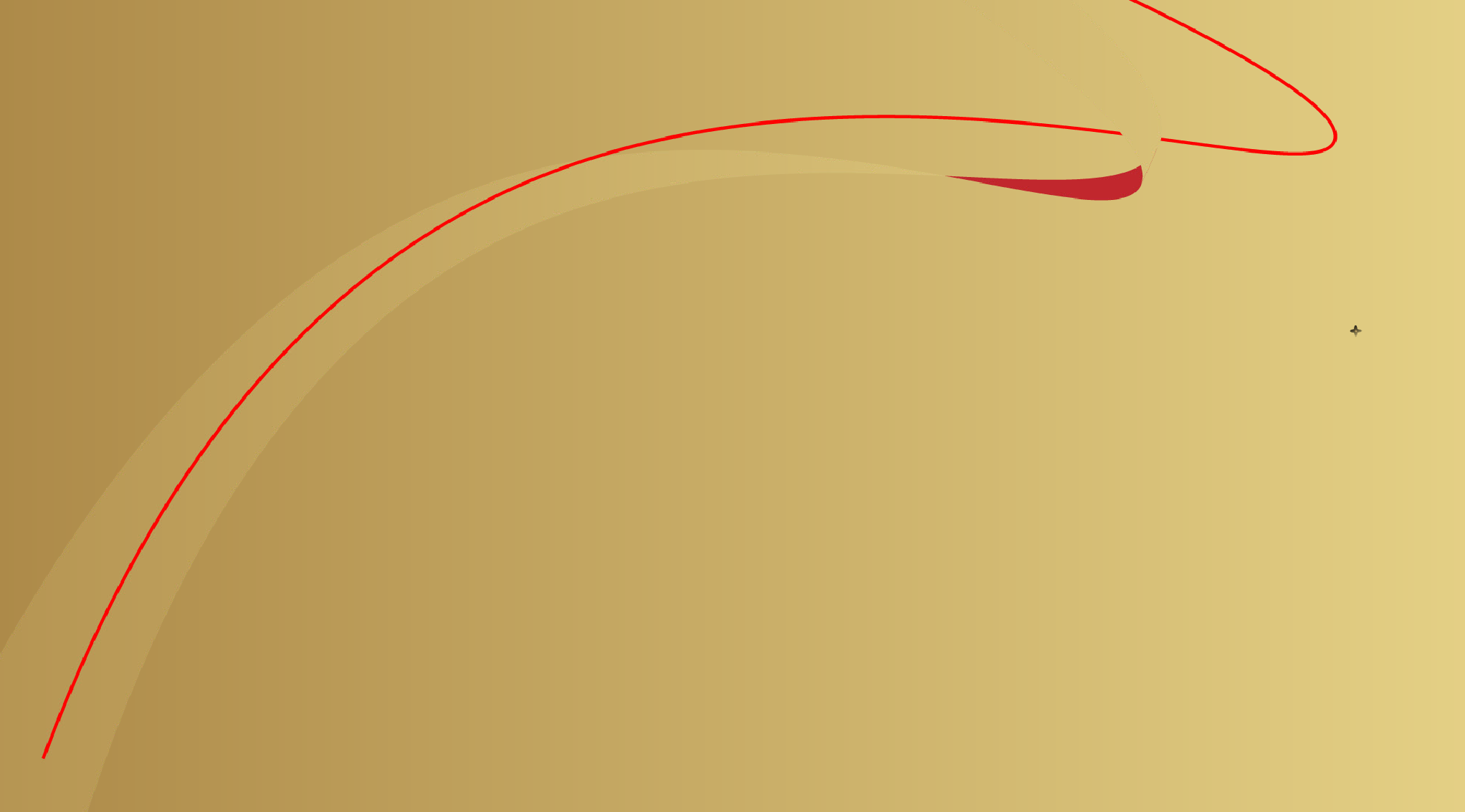 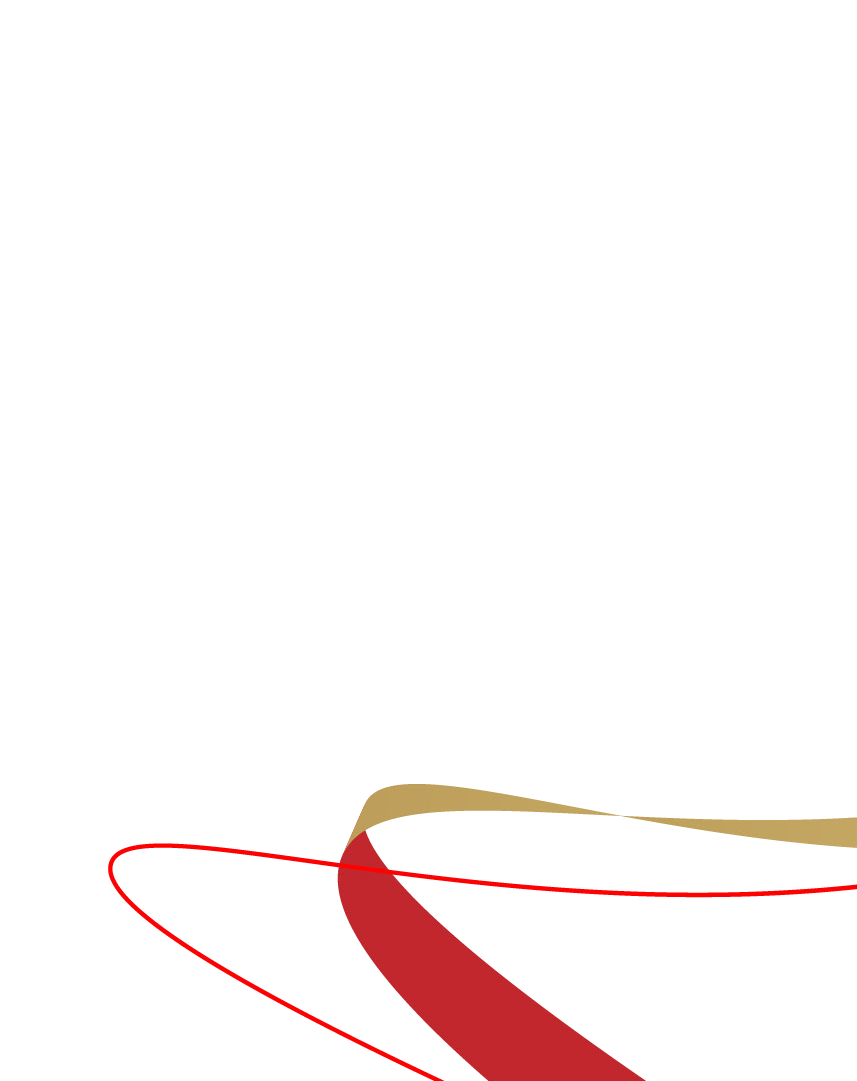 Патриотическое воспитание 
как основа воспитания, 
как результат эффективности 
воспитательной работы школы
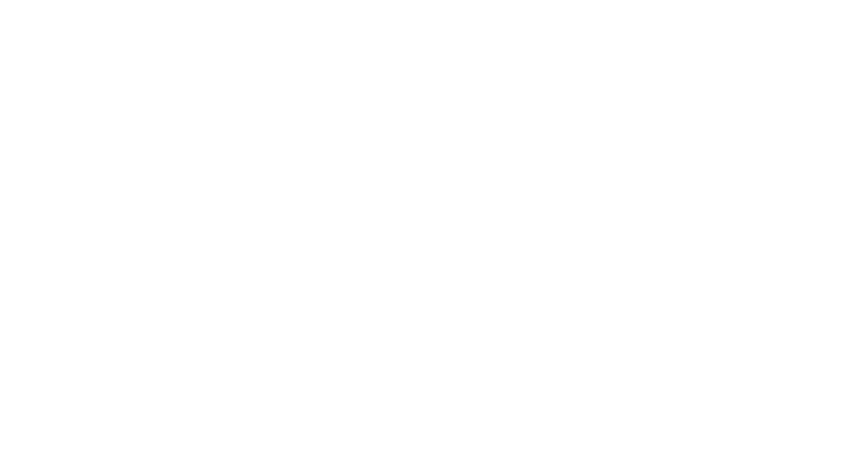 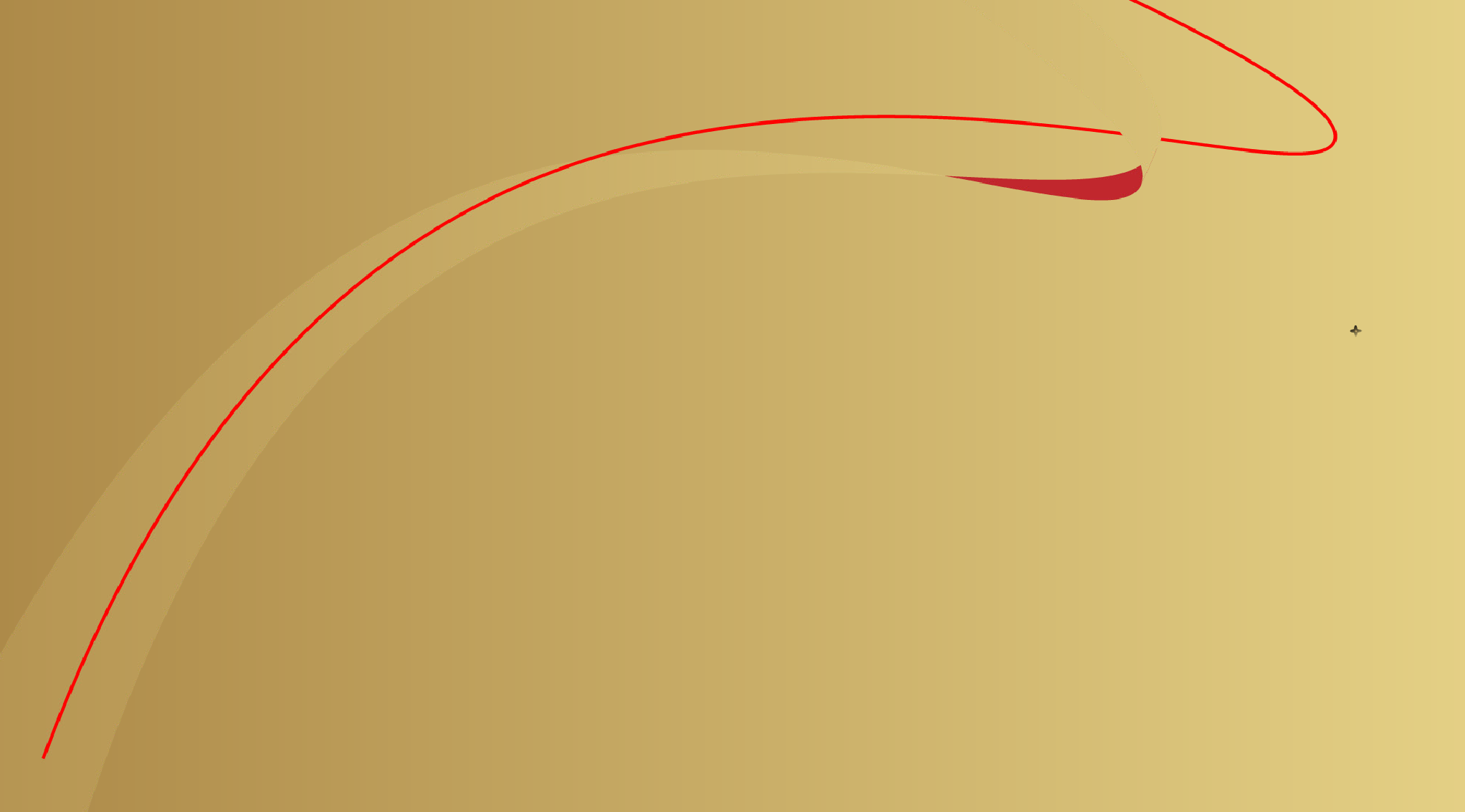 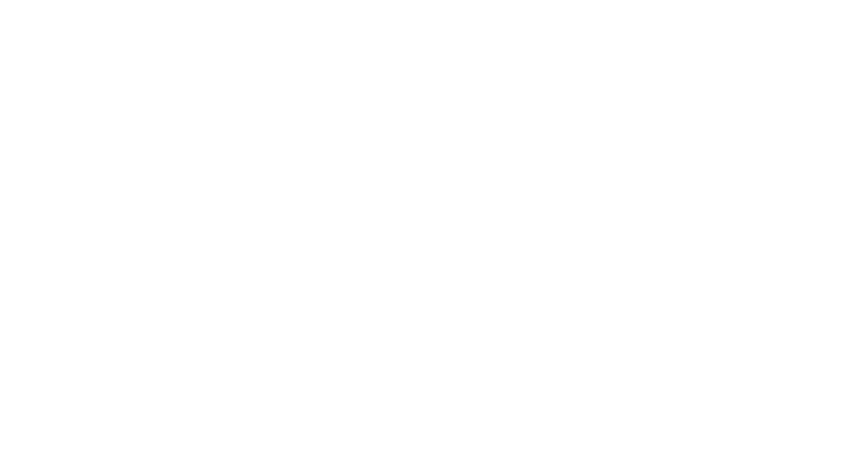 Спасибо за внимание!
Контактная информация:
Адрес: Россия, Брянская область, Карачевский район, село Вельяминова, улица 1-я Школьная, дом 1
Тел.: (848335)91388, 89208312856
Сайт:  http://krc-vlm.sch.b-edu.ru 
E-mail:velyam-sosh@yandex.ru
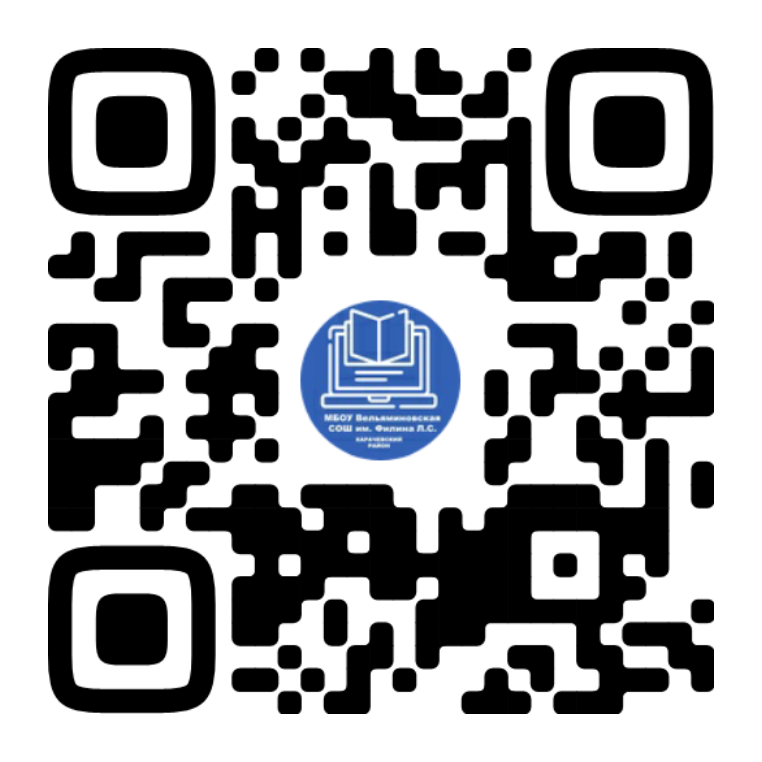